心臓血管外科専門医制度最近の話題
心臓血管外科専門医認定機構
　　　　　　　種本和雄
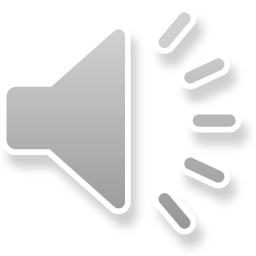 COVID-19対応のための特別措置
特別措置
2020年12月31日～2024年12月31日に有効期限を迎える心臓血管外科専門医資格を一律1年延長とする。
外科専門医も同じく延長とする。
5年での更新を希望する心臓血管外科専門医に対しては例年通り更新申請を受け付けて審査を行う。来年以降も専門医取得後5年を経過した時点で更新を希望する専門医に対しては同様に対応する。
理由
各種学会、セミナー等が次々に中止となり、専門医の更新クレジット取得に影響を及ぼしている。感染蔓延地域ではCOVID-19対応のために日常診療に大きな支障が生じ、症例経験に遅れを生じている。
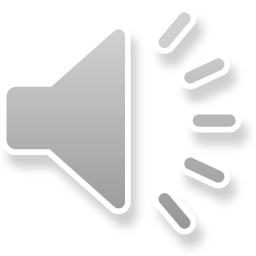 OffJTについて
2022年新規受験者から申請時にOffJT30時間および体外循環経験5例を求める。
2017年以降の新規申請者で、新規申請時に上記条件を揃えていなかった場合には、初回更新申請までに整える。
今回のCOVID-19特別措置によって2023年初回更新申請となる場合にはその時期までに整える。
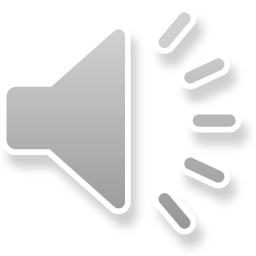 On-line (remote) OffJTの導入
COVID-19対応およびpost (with) COVIDの時代にface to faceでの従来型のOffJTの実施が難しくなる可能性が高い。
On-line (remote) offJTとすることによって、遠く離れた指導者、場合によっては海外の指導者から直接指導を受けることが出来る。
施行要件、確認方法などのルールについては現在検討中
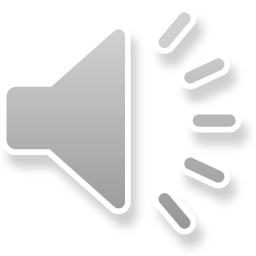 更　　　新　　　対　　　象　　　者
点線枠は
今回導入項目
更新猶予希望
猶予条件を満たす
更新条件充足
更新条件を満たさない
専門医失効
経験症例数だけ満たさない
更新猶予申請
（最大2年間）
更新申請
失効から1年以内に直近
5年間での全ての更新条件を充足
失効から1年以内に直近5年間での経験症例数以外の更新条件を充足
認定登録医申請
専門医継続
（最大2年間）
専門医更新認定
認定登録医
（専門医は失効）
直近5年間*での更新条件充足
有効5年間での更新条件充足
更新条件充足しない場合
*認定登録医となってからの　　　　　　　　　期間は問わない
専門医復活再認定
認定登録医更新（5年毎）
（経験症例数以外の条件充足）
復活再認定申請
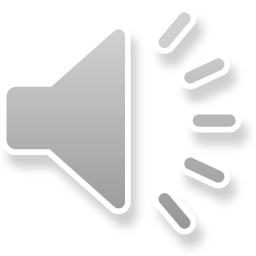 再取得制度の特例
2019年から2022年は、過去に専門医であった方は再取得制度の対象とする。
2023年からは失効後1年以内のみ再取得の対象に
再取得された場合には更新とはならないが、過去の更新履歴は引き継ぎ、修練指導者であった方は修練指導者として復活できる。
専門医失効後再受験の場合
専門医失効して再受験で再度、専門医になられた場合には、更新履歴は引き継げないが、修練指導者であった方は修練指導者に戻れる。
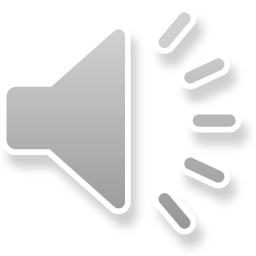 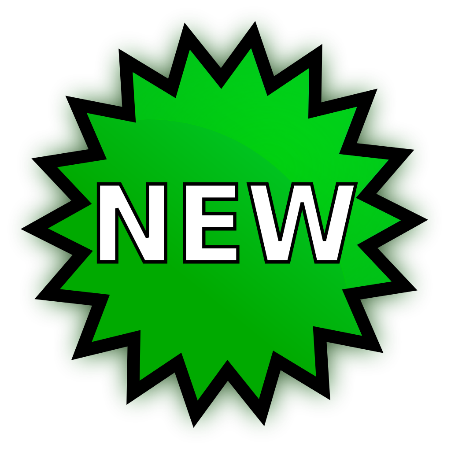 新専門医制度への対応
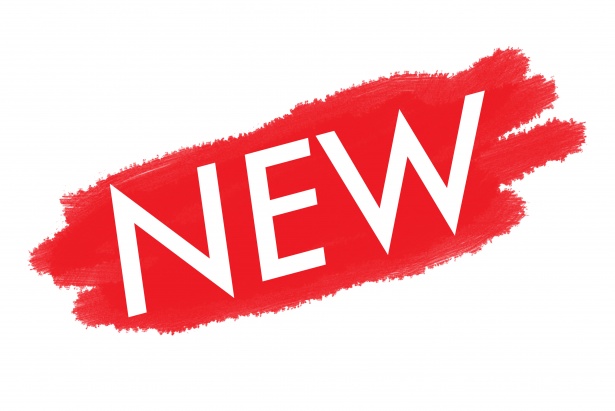 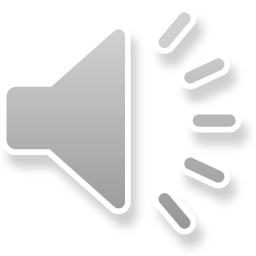 外科専門研修と心臓血管外科修練の連携
1年、2年
3年目
4年目
5年目
6年目
7年目
8年目～
心臓血管外科専門医試験
心臓血管外科専門医試験
外科専門医試験
初期
臨床
研修
2年
心臓血管外科修練
心臓血管外科修練
外科専門研修
開始登録
ｵｰﾊﾞｰﾗｯﾌﾟ
なし
卒後8年
（2+3+3）
外科専門研修
最大2年
ｵｰﾊﾞｰﾗｯﾌﾟし
最短で
卒後６年
（2+1+3）
1年
以上
心臓血管外科修練
開始登録
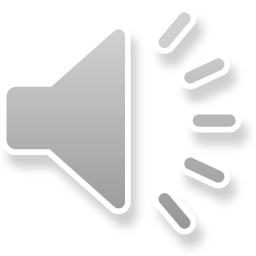 新専門医制度1年生（2016年卒）の動き
Running here !
2018/4     2019/4     2020/4     2021/4     2022/4     2023/4     2024/4     2025/4
心臓血管外科
修練（単独型）
外科専門研修3年間
心臓血管外科
修練（連動型）
心臓血管外科
専門医試験
心臓血管外科
専門医試験
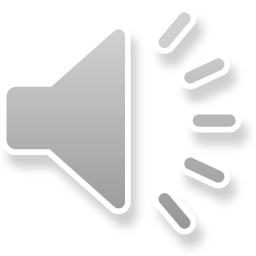 外科専門医試験
現行制度
：基幹施設
：関連施設
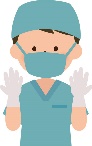 ：修練医
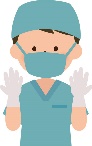 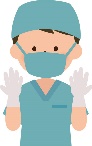 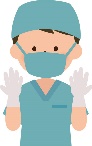 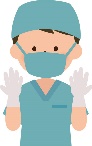 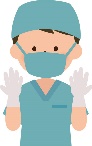 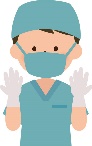 施設の移動には制限を設けていない
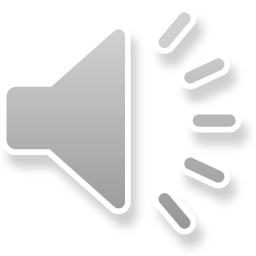 新制度での施設の資格と役割
修練統括施設、連携施設
　　施設の役割的な名称

基幹施設、関連施設
　　施設の資格的な名称
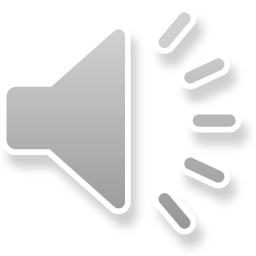 施設群の条件
・ 先天性心疾患（adult congenitalを含む）
・ 成人心疾患・胸部大血管疾患
・ 腹部・末梢血管疾患
・ 血管内治療
　上記4領域の全ての症例経験を提供できるような施設群としてください。各施設が複数の施設群に属することは妨げず、また症例数や専門医数の按分も不要です。
　施設群でNCD登録心臓血管外科手術症例数が500例以上になるようにしてください。
　3年の修練期間中に各領域のminimum requirement（10症例の手術経験、術者・助手を問わない）の修練を提供できると修練指導者が判断したら、その領域の修練が可能な施設としてください。
　4領域の修練が可能な施設で、複数の修練指導者が常勤していれば単独で修練施設群とすることも可能ですが、出来るだけ複数の施設での修練施設群としてください。
　専攻医2名あたり1名以上の専門医が常勤していること。
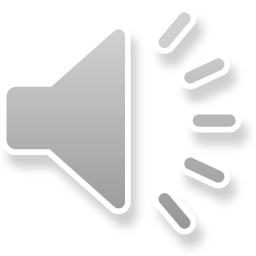 新専門医制度での修練施設群
修練統括施設（複数の修練指導者が常勤する基幹施設）
：基幹施設
：関連施設
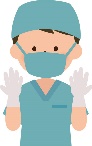 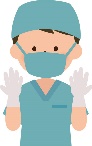 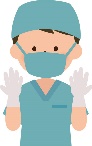 ：専攻医
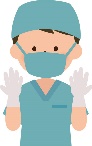 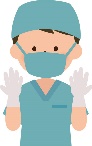 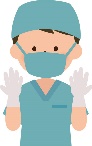 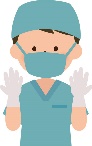 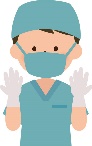 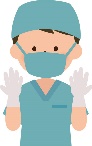 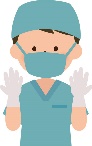 連携施設
専攻医の移籍可能
修練施設群
専攻医の短期出向修練可能
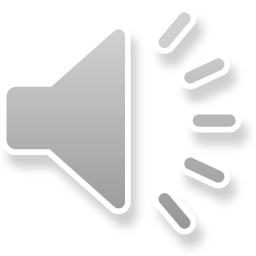 新専門医制度での修練施設群
修練統括施設（複数の修練指導者が常勤する基幹施設）
複数の施設群に属することも
妨げない　症例数、専門医数
などの按分は必要ない
：基幹施設
：関連施設
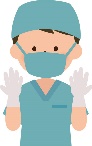 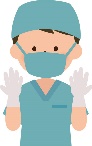 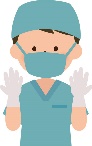 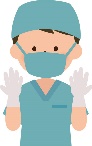 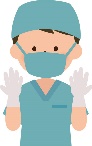 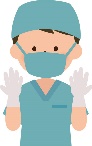 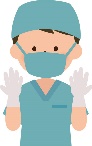 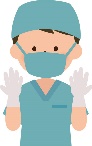 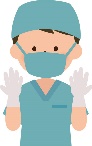 ：専攻医
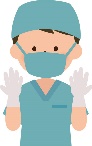 専攻医の移籍可能
連携施設
専攻医が同時に複数の施設群に
属することは認めない
修練施設群
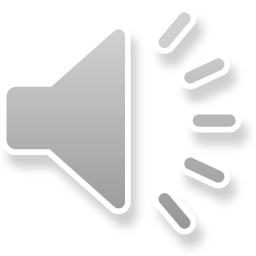 施設群申請状況
3月末を締め切りとして102の施設群の登録が行われた。
日本専門医機構の承認が得られ次第、HPに公開予定
　　　公開内容：カリキュラム名
　　　　　　　　　　修練統括施設名
　　　　　　　　　　修練統括責任者名
公募、応募、選考（試験、面接など）、採用決定となる予定　タイムスケジュールは未定。
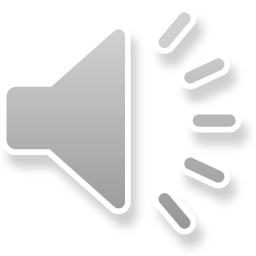 名称等は厚生労働省、日本専門医機構などの動向によって変更となる可能性があります。
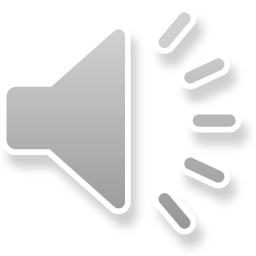 厚生労働省医道審議会医師分科会医師専門研修部会3月13日の資料
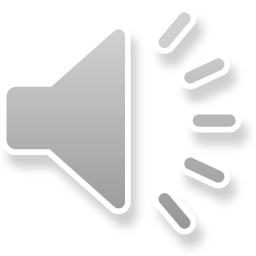 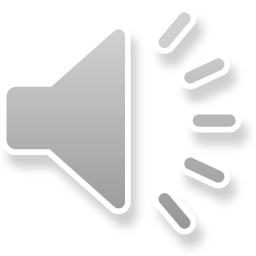 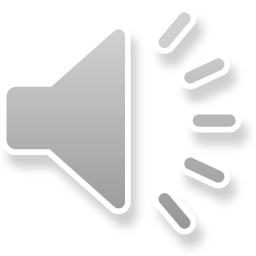 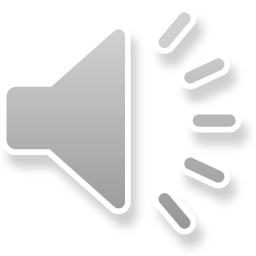 サブスペシャルティ専門研修細則をうけての対応
「修練」を「研修」に統一
専門研修の最長期間を定める（10年未満）
専門研修修了後5年以内の試験合格を規定に入れる
CAP制への対応
　　（一定期間に登録できる件数の上限を設定）
　　単年で登録できるのは、必要症例数の半分まで
到達度を評価して管理するシステムの導入
地域に偏りなく専門研修が行われるための方略
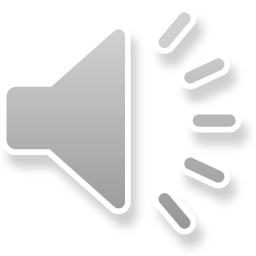 循環器専門医ダブルボードへの対応（現行制度）
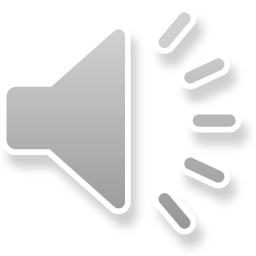 循環器学会への要望
【受験資格】
外科専門医取得者で心臓血管外科専門医未取得者は、
従来通りの規定とする。
心臓血管外科専門医取得者は、
審査書類を、１）申請書、２）外科専門医および心臓血管外科専門医資格証明書コピーとする。
筆記試験は通常通り
心臓血管外科専門医修練指導者は、
審査書類を、１）申請書、２）外科専門医、心臓血管外科専門医および心臓血管外科修練指導者資格証明書コピーとする。
筆記試験を免除する。
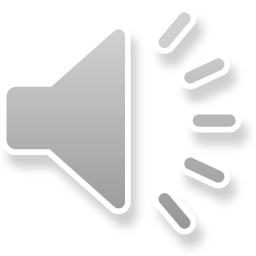 皆さんへのお願い
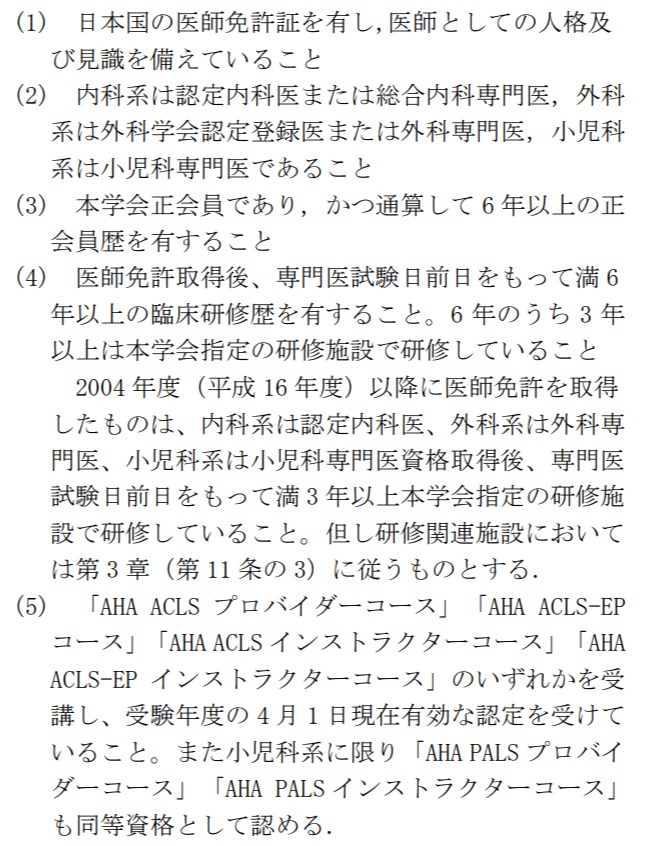 循環器専門医取得のためには6年間の会員資格が必要です。
　日本循環器学会に入会し、その資格を維持しておいてください。
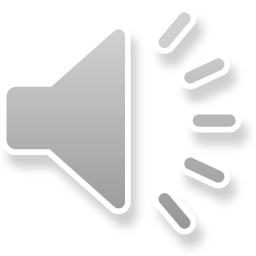